SCEGLIERELA VITA O LA MORTE «Io prendo oggi a testimoni contro di voi il cielo e la terra, che io ti ho posto davanti la vita e la morte, la benedizione e la maledizione; scegli dunque la vita, affinché tu viva, tu e la tua discendenza» (Deuteronomio 30:19)
Arrigo Corazza
Chiesa di Cristo, Via Cuppari 29, 56124 Pisa
(27 agosto 2017)
DIO CONCEDE LA LIBERTÀ DI SCEGLIERE
«Per quanto mi riguarda, se il cielo e l’inferno della Bibbia esistessero, allora io sceglierei l’inferno. Passare l’eternità facendo finta di adorare un tiranno meschino che tortura quanti insultano la sua autorità, sarebbe cosa più infernale che cuocere nelle fiamme eterne. Non c’è possibilità che un bullo del genere possa godere della mia ammirazione» (Dan Barker, Godless, Berkeley, California, Ulysses Press, 2008, p. 170)
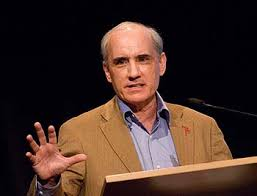 DIO CONCEDE LA LIBERTÀ DI SCEGLIERE
IL PROBLEMA DEL LIBERO ARBITRIO

«Per libero arbitrio intendo la forza della volontà umana, sulla quale l’uomo può far leva per raggiungere ciò che conduce alla salvezza eterna oppure per seguire la strada opposta»                           (Erasmo da Rotterdam, Scritti religiosi e morali. Il Libero Arbitrio, Einaudi, Torino, 2004, p. 380)
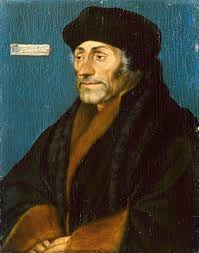 DIO CONCEDE LA LIBERTÀ DI SCEGLIERE
La vita o la morte (Deuteronomio 30:19)

Dio o gli idoli (Giosuè 24:15)
Dio o mammona (Matteo 6:24)

La via larga o la via stretta (Matteo 7:13-14)

La scelta è nostra
Dio ha già scelto di concederci la salvezza in Cristo Gesù
«È per grazia che siete stati salvati, mediante la fede;        e ciò non viene da voi; è il dono di Dio» (Ef 2:8)

Scegliere ciò che è giusto o ciò che è sbagliato porta a conseguenze delle quali Dio non è responsabile.
DIO NON VUOLE VEDERCI MORIRE
«”Provo forse piacere se l’empio muore?“ dice Dio, il Signore. “Non ne provo piuttosto quando egli si converte dalle sue vie  e vive?”» (Ezechiele 18:23)

«Di’ loro: “Com’è vero che io vivo, dice Dio, il Signore, io non mi compiaccio della morte dell’empio, ma che l’empio si converta dalla sua via e viva. Convertitevi, convertitevi dalle vostre vie malvagie! Perché mai dovreste morire […]”?» (Ezechiele 33:11)

«Poiché non è volentieri che Egli umilia e affligge i figli dell’uomo» (Lamentazioni 3:33)

«[…] perché il Figlio dell’uomo è venuto per cercare e salvare ciò che era perduto» (Luca 19:10)
DIO NON VUOLE VEDERCI MORIRE
«Dio infatti ha tanto amato il mondo, che ha dato il Suo Unigenito Figlio, affinché chiunque crede in Lui non perisca, ma abbia vita eterna. Infatti Dio non ha mandato Suo Figlio nel mondo per giudicare il mondo, ma affinché il mondo sia salvato per mezzo di Lui. Chi crede in Lui non è giudicato; chi non crede è già giudicato, perché non ha creduto nel nome dell’Unigenito Figlio di Dio. E il giudizio è questo: la luce è venuta nel mondo e gli uomini hanno preferito le tenebre alla luce, perché le loro opere erano malvagie. Perché chiunque fa cose malvagie odia la luce e non viene alla luce, affinché le sue opere non siano scoperte; ma chi mette in pratica la verità viene alla luce, affinché le sue opere siano manifestate, perché sono fatte in Dio» (Giovanni 3:16-21)
DIO NON VUOLE VEDERCI MORIRE
«Questo è buono e gradito davanti a Dio, nostro Salvatore, il quale vuole che tutti gli uomini siano salvati e vengano alla conoscenza della verità. Infatti, c’è un solo Dio e anche un solo mediatore fra Dio e gli uomini, Cristo Gesù uomo» (1Timoteo 2:3-5)

«Il Signore non ritarda l’adempimento della Sua promessa, come alcuni credono che Egli faccia; ma è paziente verso di voi, non volendo che alcuno perisca, ma che tutti giungano al ravvedimento» (2Pietro 3:9)
SCEGLIERELA VITA O LA MORTE «Io prendo oggi a testimoni contro di voi il cielo e la terra, che io ti ho posto davanti la vita e la morte, la benedizione e la maledizione; scegli dunque la vita, affinché tu viva, tu e la tua discendenza» (Deuteronomio 30:19)
Arrigo Corazza
Chiesa di Cristo, Via Cuppari 29, 56124 Pisa
(27 agosto 2017)